Whole School Genre of the Week	Types of Dances:	Latin Music: Tango, Salsa and Rumba
Tango
I Can Tango – Children’s song
https://www.youtube.com/watch?v=Vhfx2D7Q0qI

Tango on Strictly Come Dancing
https://www.youtube.com/watch?v=SnIu3DQahWI


https://www.youtube.com/watch?v=lvS0NfIlkFU

Argentina:Tango Libertango by Piazzolla
https://www.youtube.com/watch?v=kdhTodxH7Gw
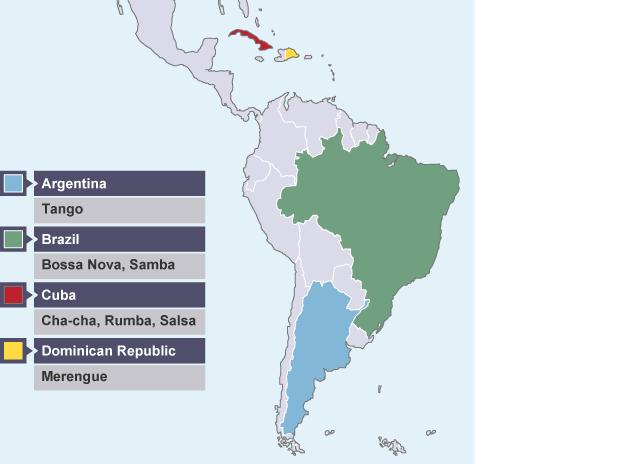 Instrumental Tango Music
Background information.
https://www.bbc.co.uk/bitesize/guides/zg4hb82/revision/5
Salsa
How to Salsa – the basic steps
https://www.youtube.com/watch?v=F758q-jifJI

Salsa on Strictly Come Dancing
https://www.youtube.com/watch?v=XGIWHAwuT5Y

Instrumental Salsa music
https://www.youtube.com/watch?v=1LOsAVuNPf8
Rumba

Children’s activity in the style of Rumba
https://www.youtube.com/watch?v=7R64sBEi-7I

Instrumental Rumba music
https://www.youtube.com/watch?v=h7os4KpEwno
Whole School Song of the Week

Local Songs and Songs from around the World
Performance:
https://www.youtube.com/watch?v=jSKJQ18ZoIA


Lyrics:
https://www.youtube.com/watch?v=AZ_GFkvfBHc
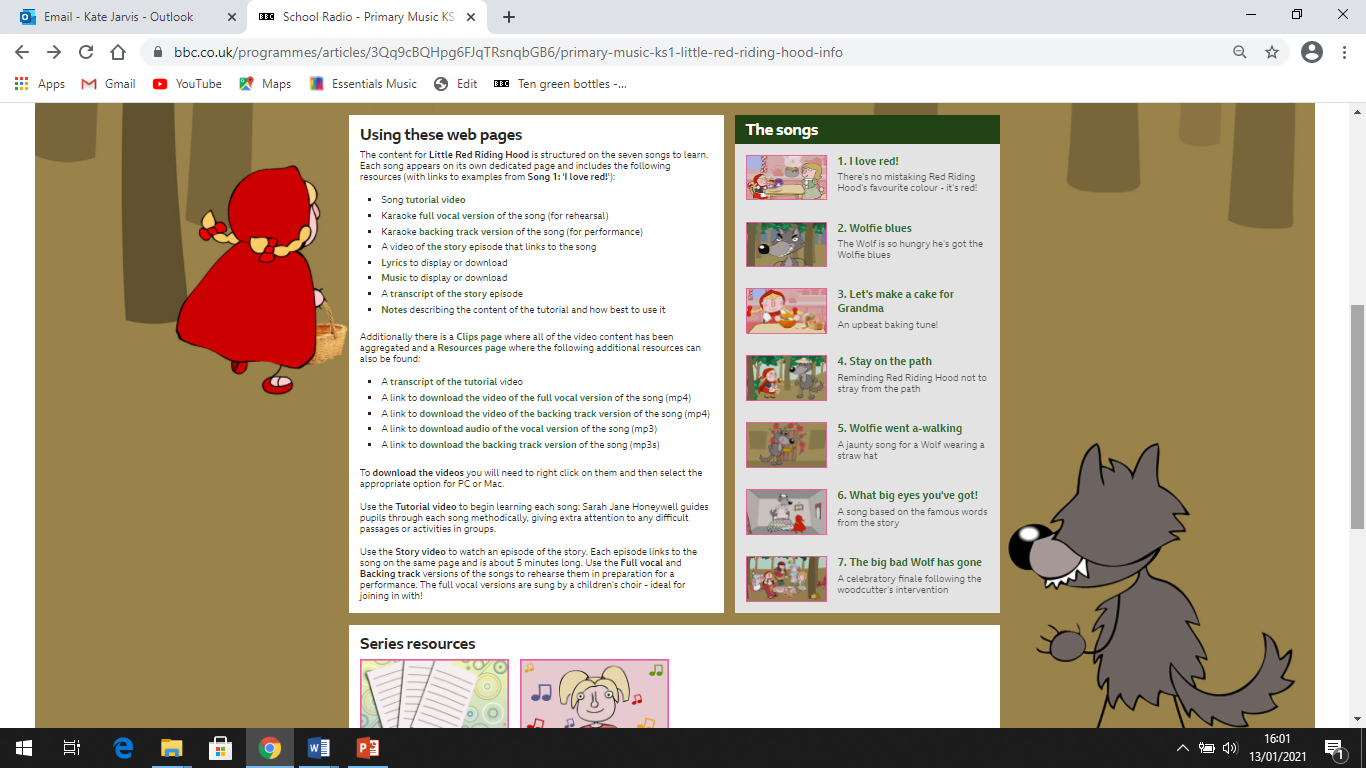 Reception Music:- Linked with Little Red Riding Hood linked text.

https://www.bbc.co.uk/programmes/articles/3Qq9cBQHpg6FJqTRsnqbGB6/primary-music-ks1-little-red-riding-hood-info
There are lots of things musical activities on this website that you could do! 



Perhaps you could try the Warm-up:-     Vocal Warm-up
https://www.bbc.co.uk/teach/school-radio/music-ks1-little-red-riding-hood-vocal-warm-up/zhxg382


Perhaps you could learn the song about your favourite part of the story?
There are seven to choose from.